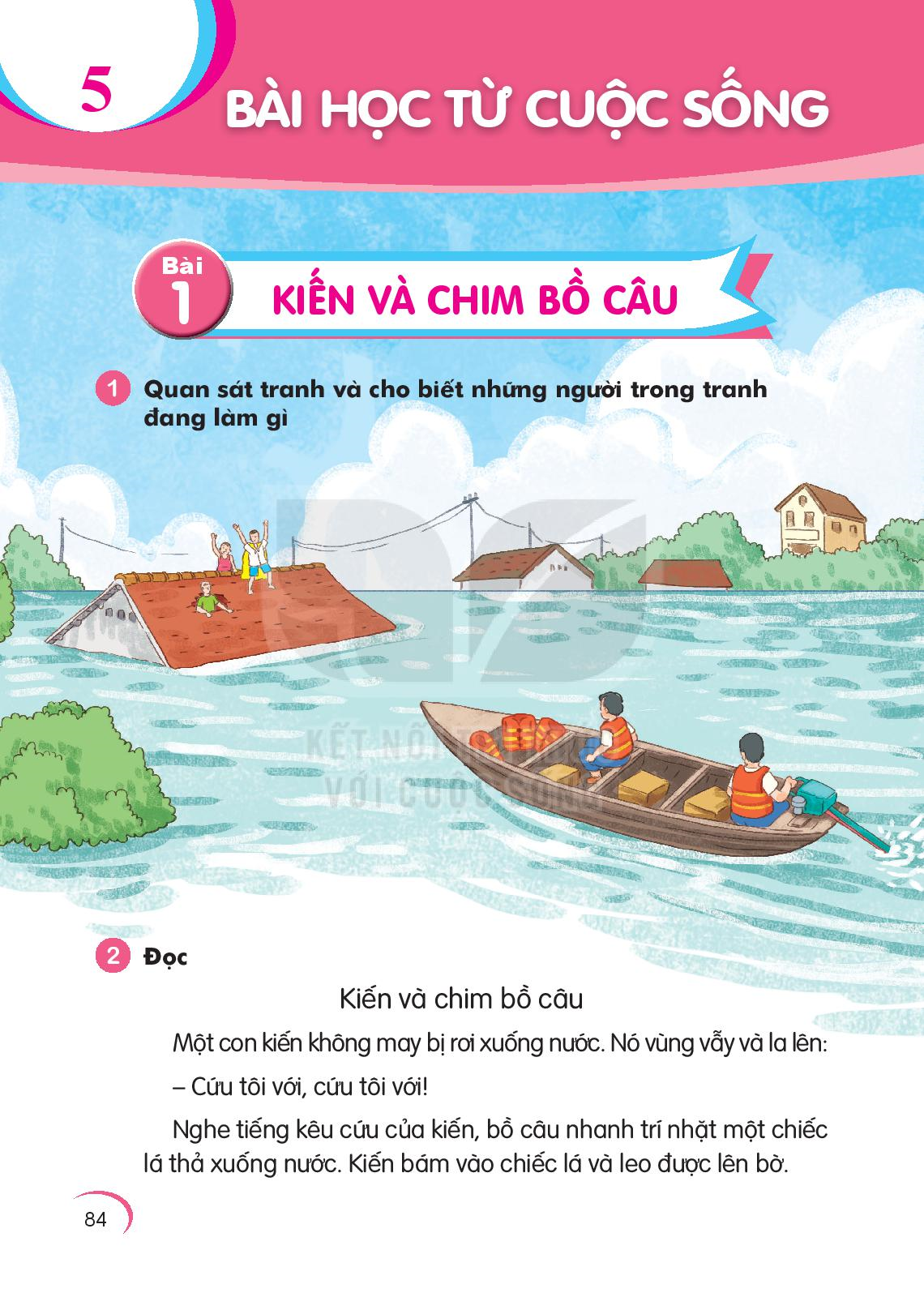 TIẾT 1
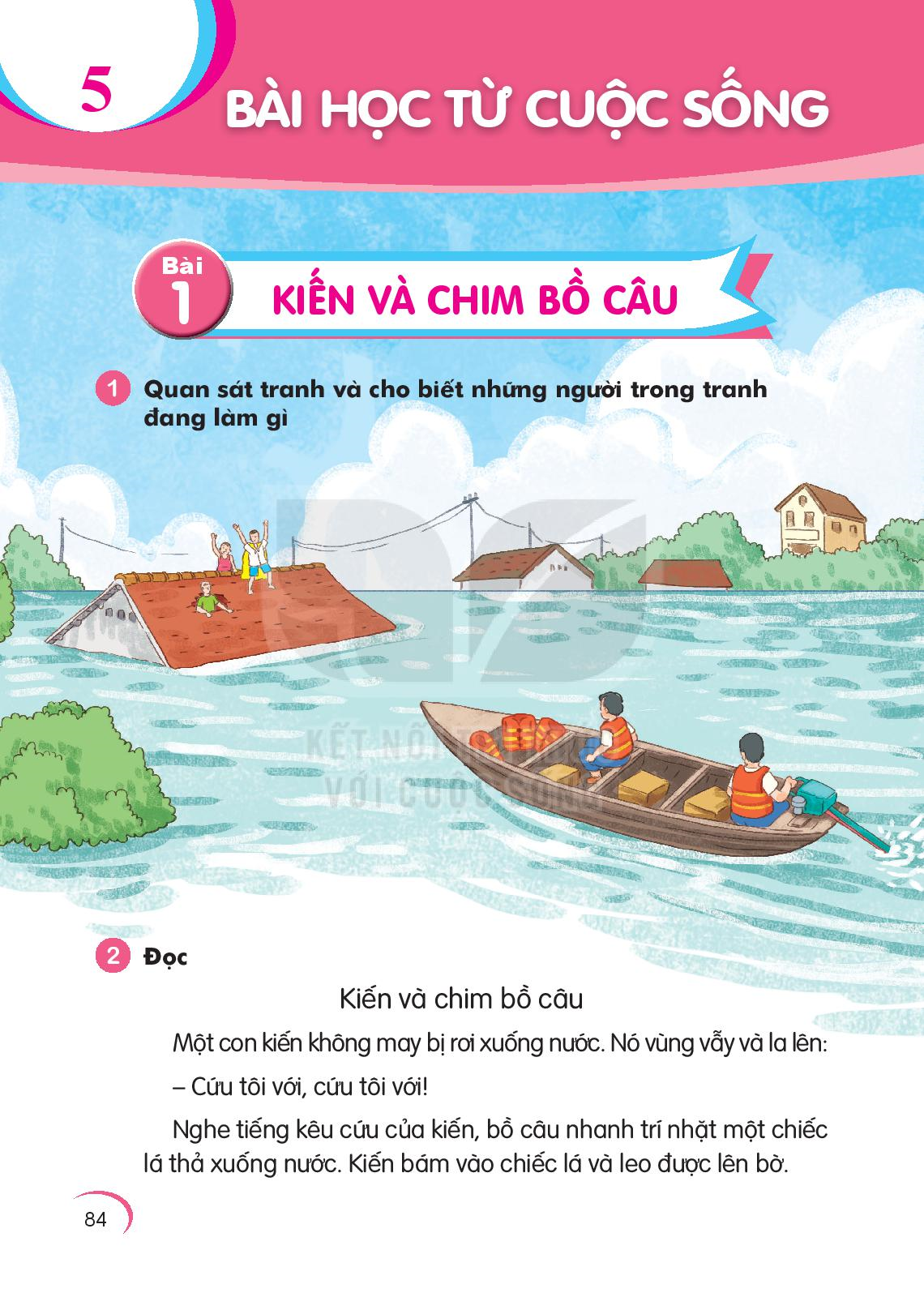 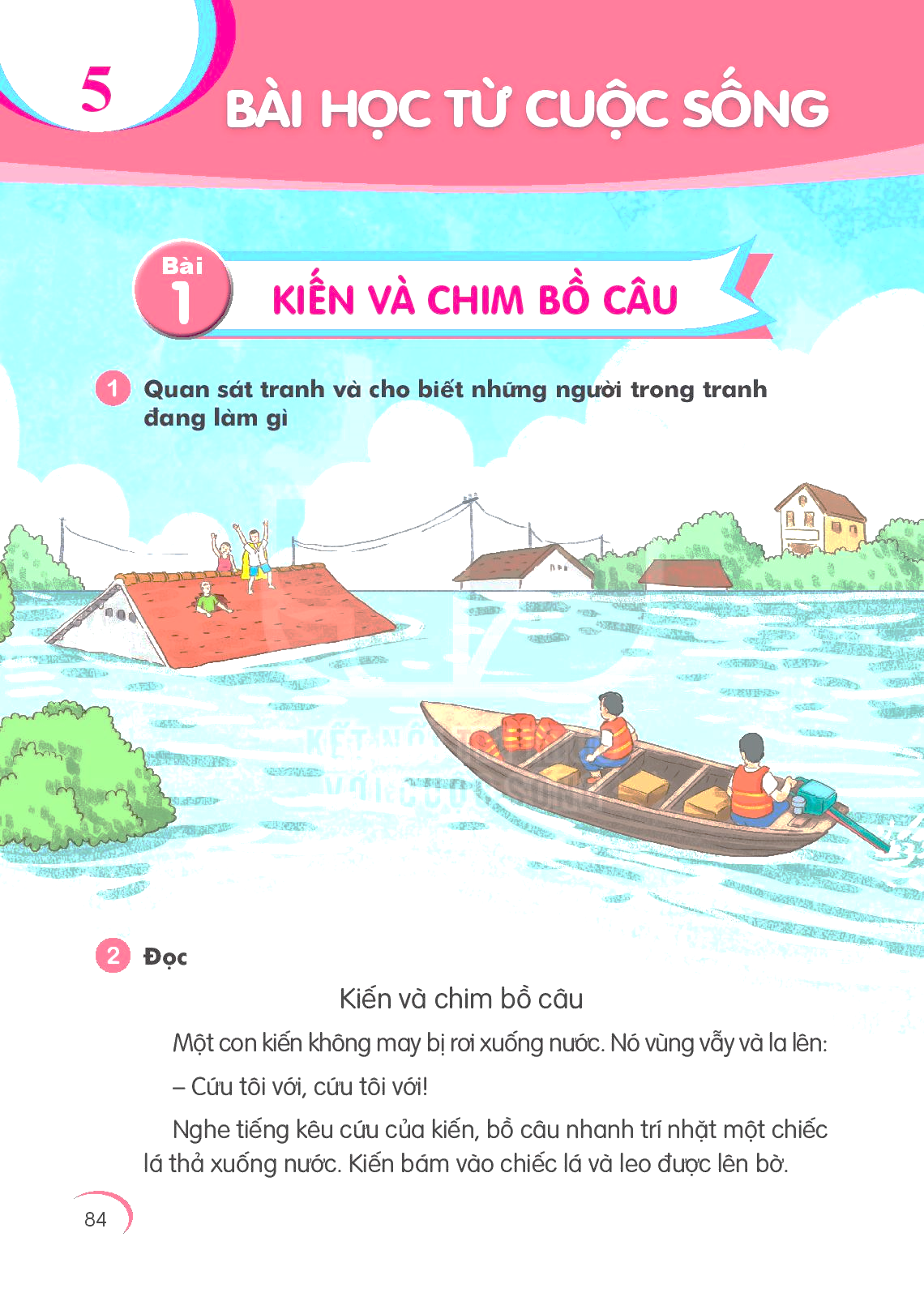 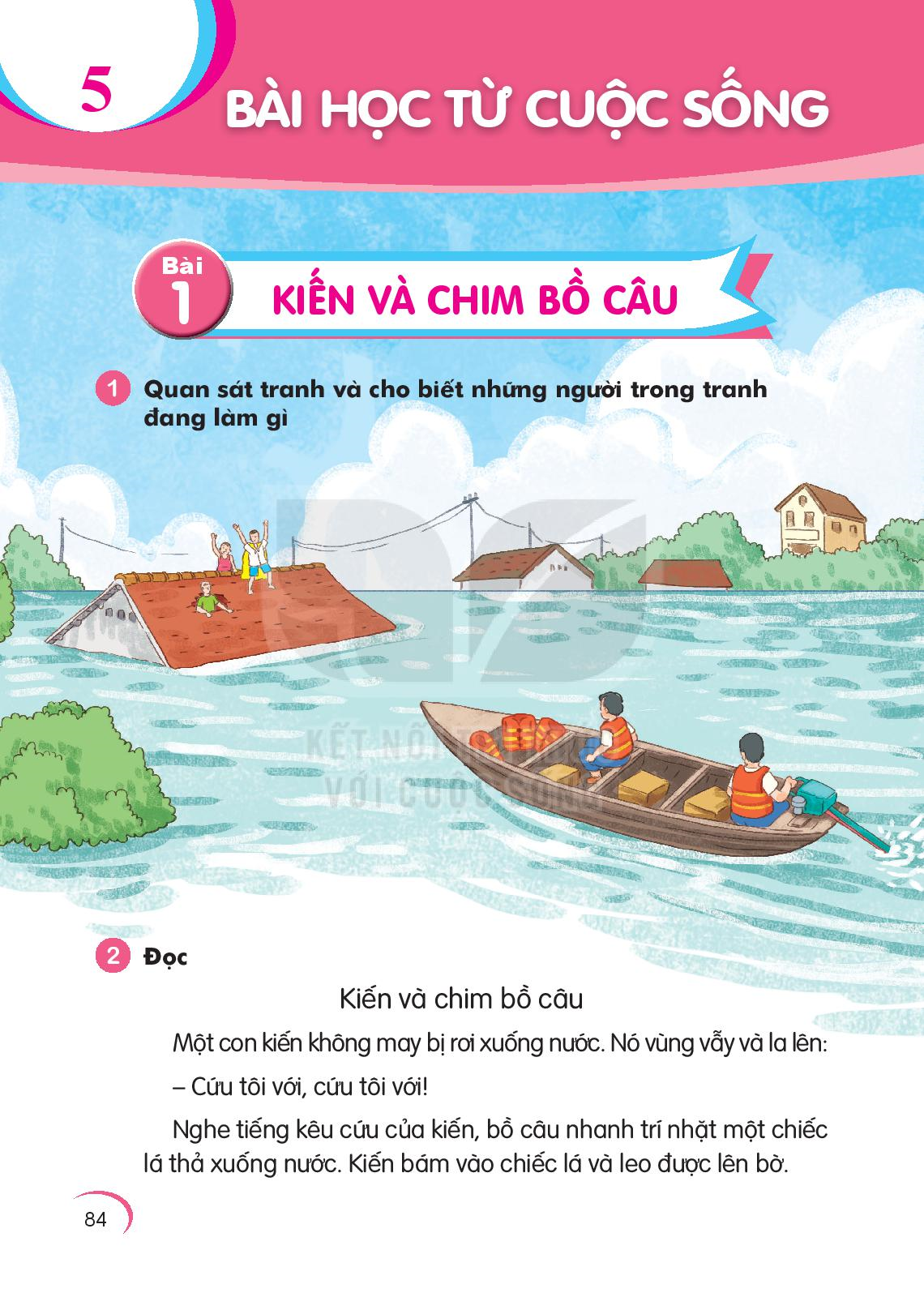 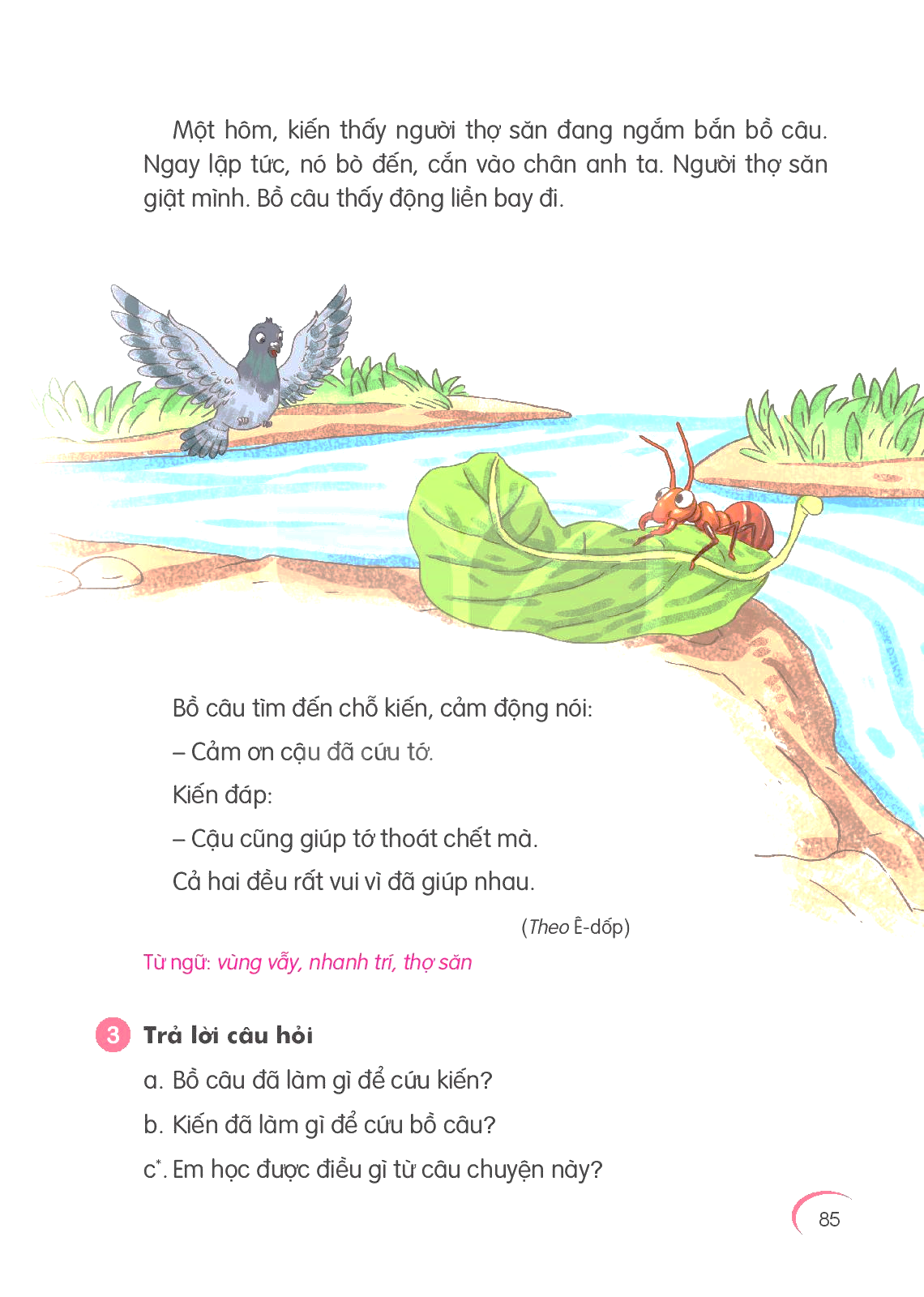 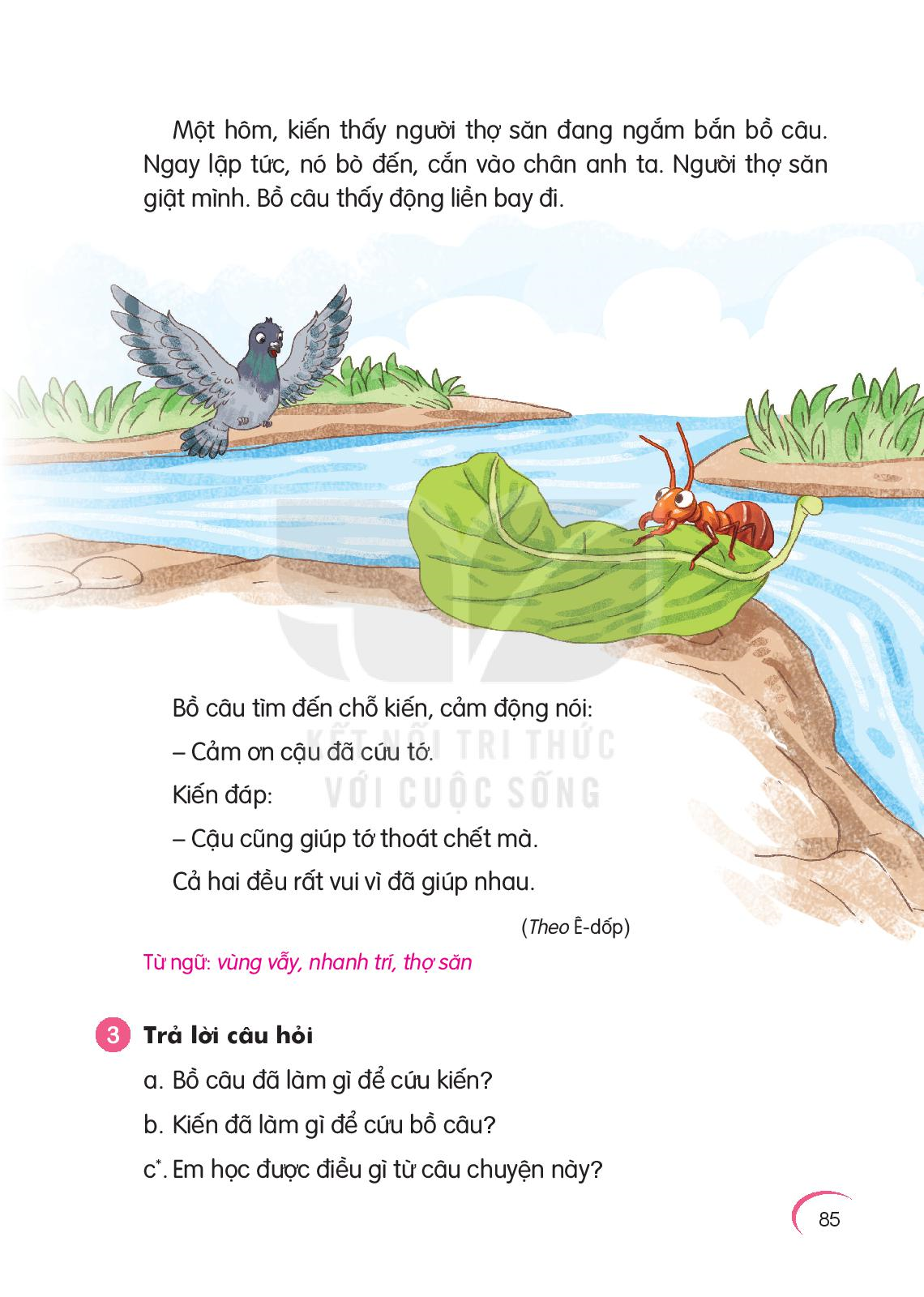 TIẾT 2
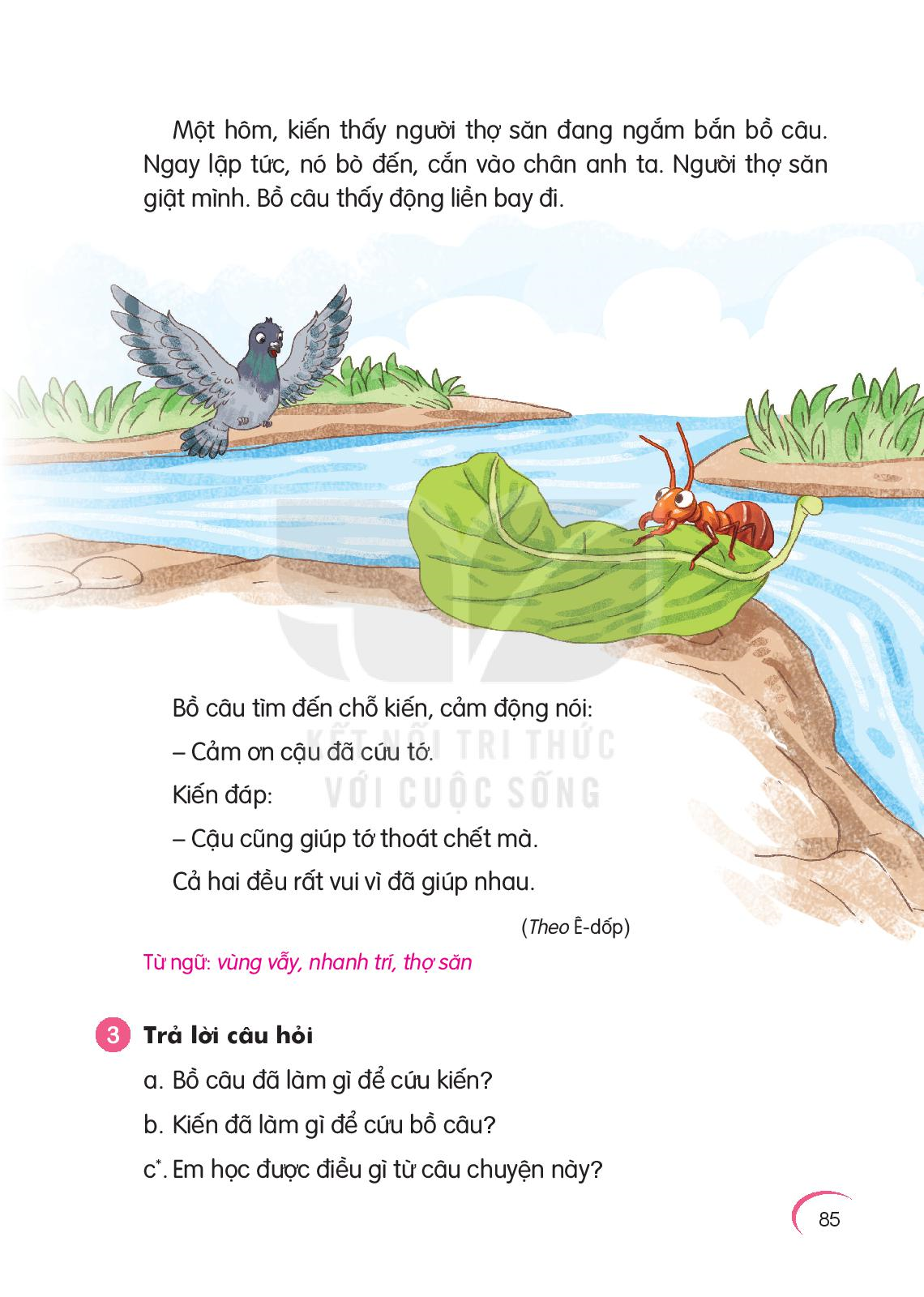 Bồ câu nhanh trí nhặt một chiếc lá thả xuống nước để cứu kiến.
Kiến bò đến cắn vào chân người thợ săn.
Gợi ý: Trong cuộc sống cần giúp đỡ nhau, nhất là khi người khác gặp hoạn nạn.
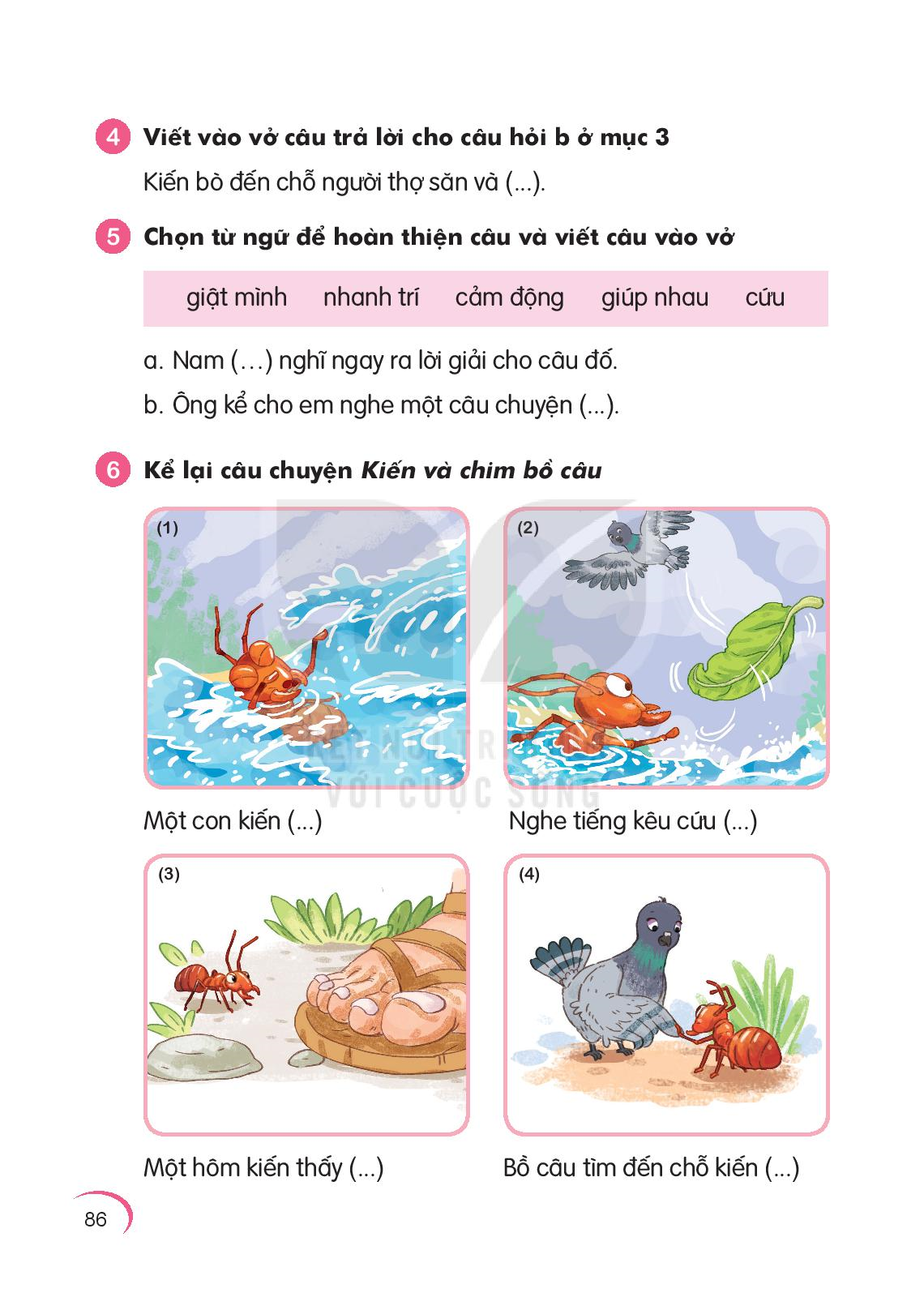 cắn vào chân anh ta.
TIẾT 3
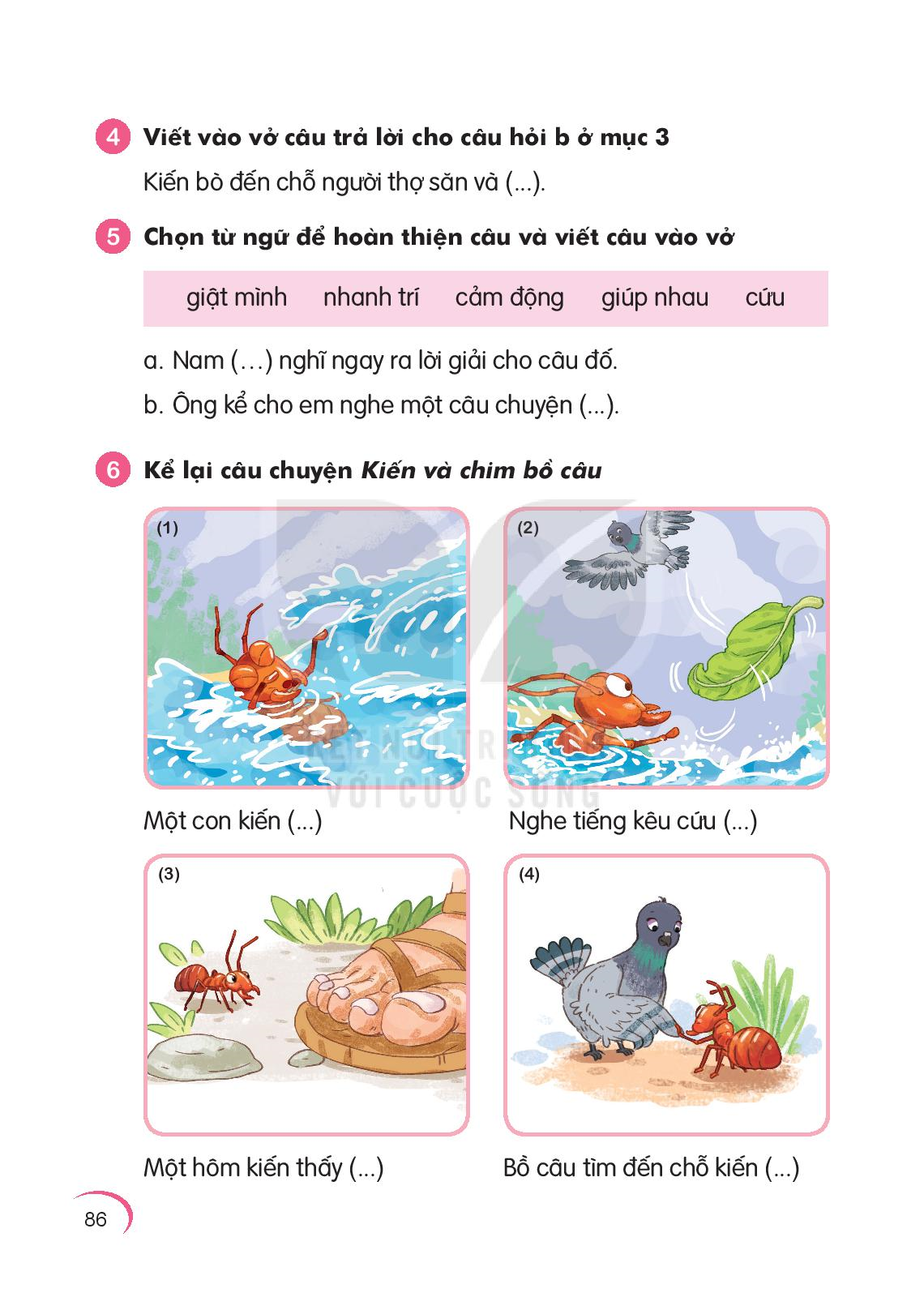 Nam nhanh trí nghĩ ngay ra lời giải cho câu đố.
Ông kể cho em nghe một câu chuyện cảm động.
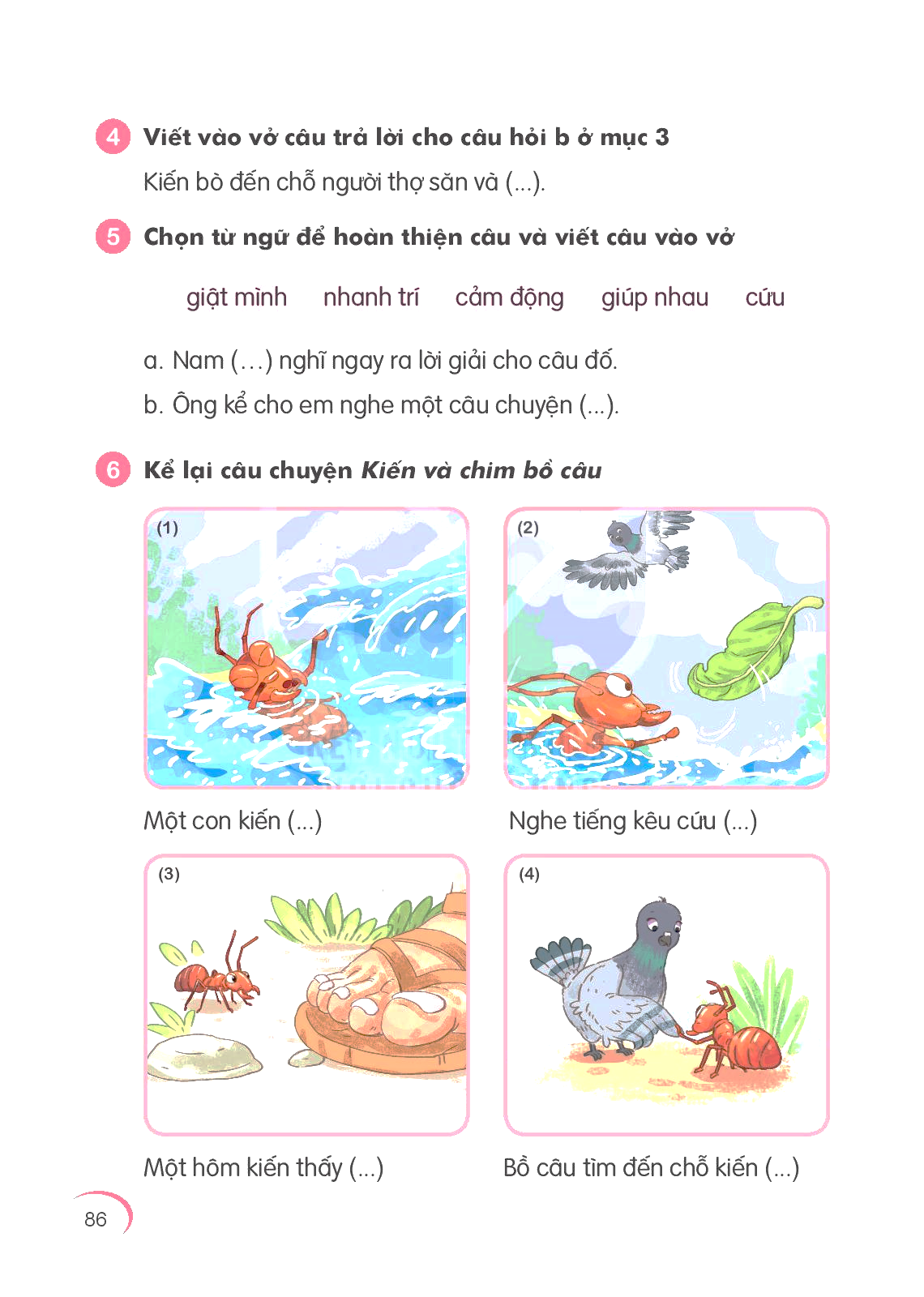 TIẾT 4
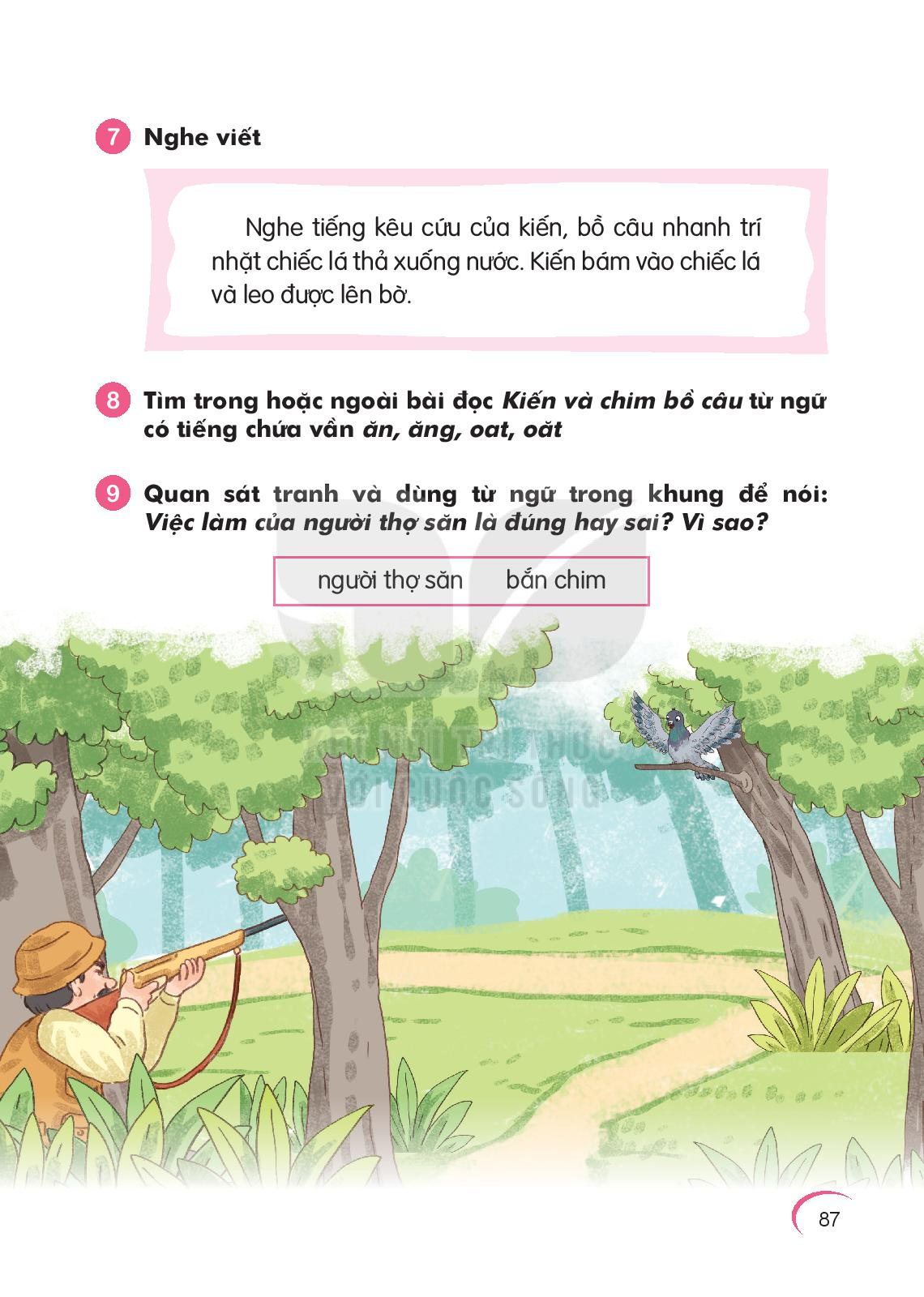 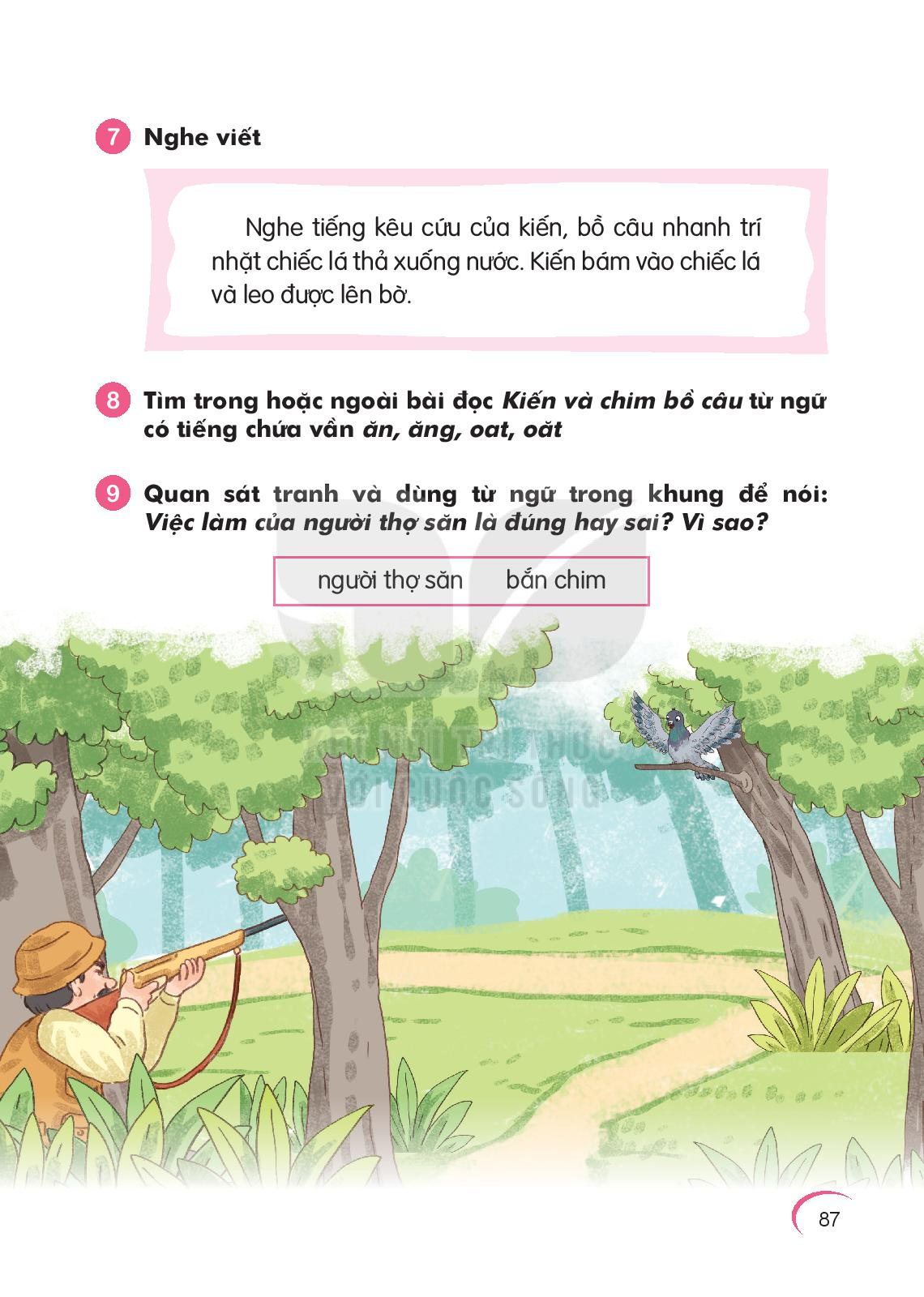 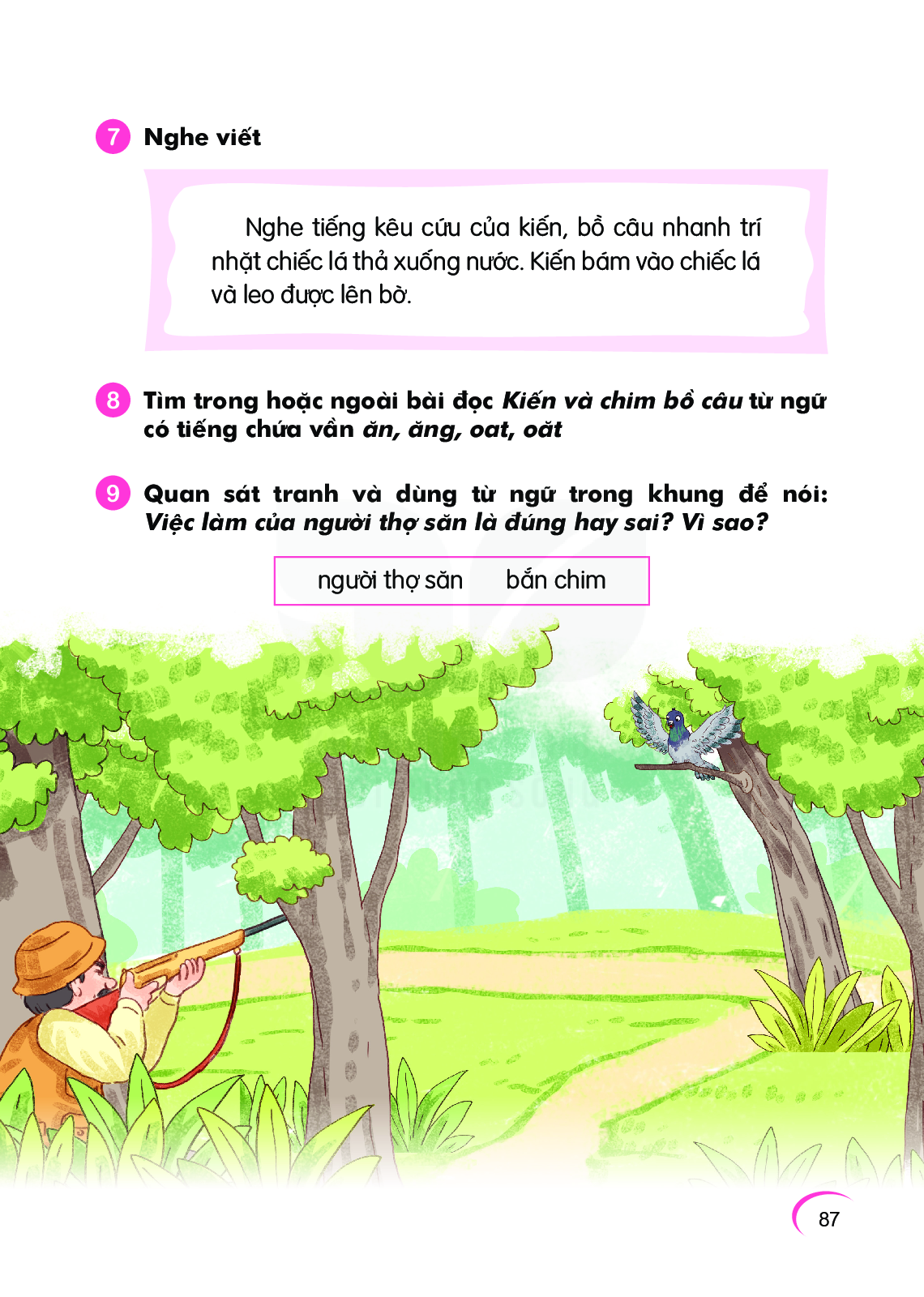